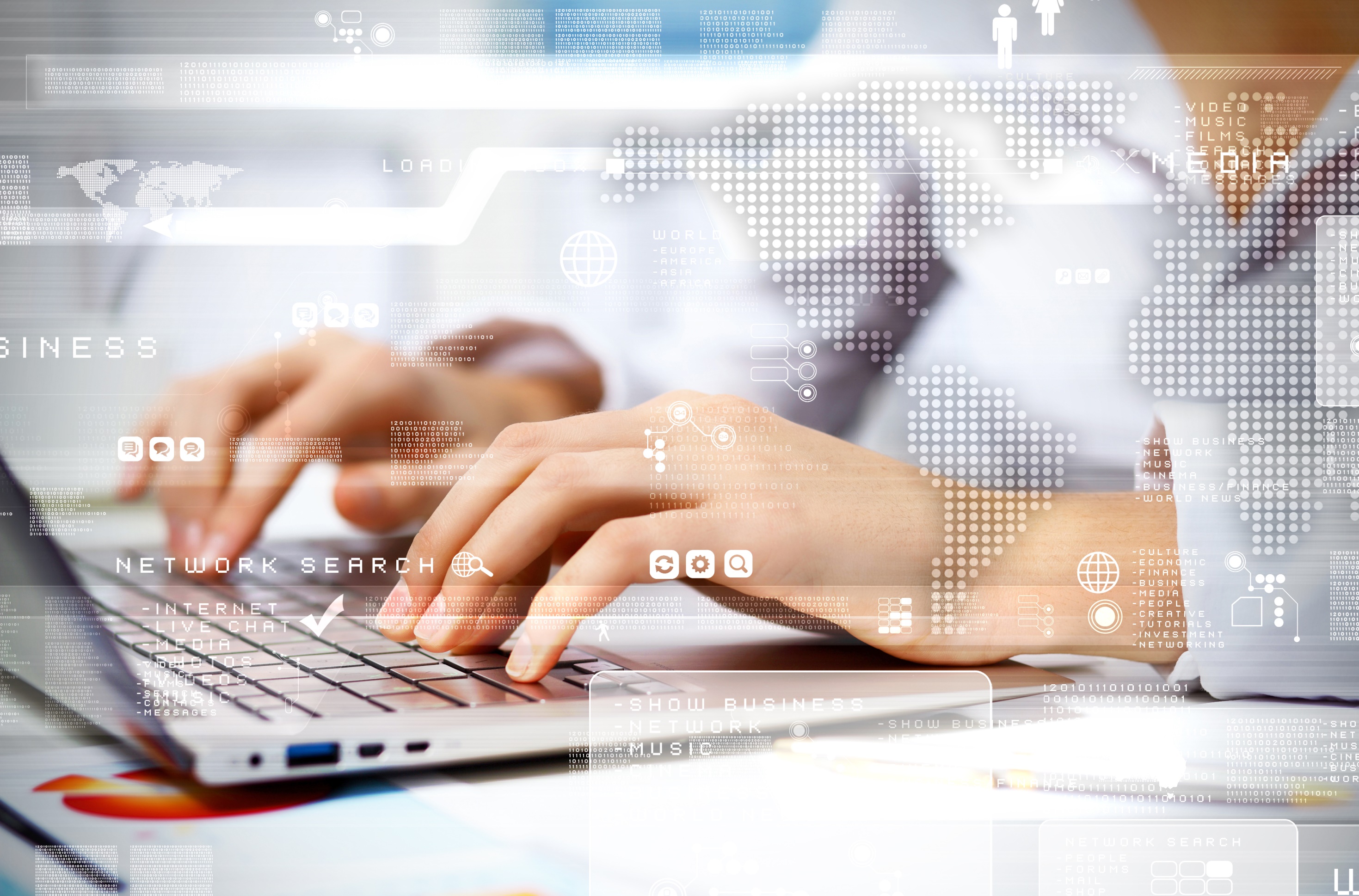 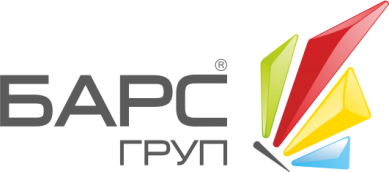 ПОРТИРОВАНИЕ ОБЛАЧНОГО РЕШЕНИЯ С ORACLE НА POSTGRESQL
СПРАВКА О КОМПАНИИ
ОФИСЫ «БАРС ГРУП»
КРУПНЕЙШИЕ ЗАКАЗЧИКИ
БОЛЕЕ
Казань
Москва
Санкт-Петербург
Новосибирск
Набережные Челны
Ростов-на-Дону
Севастополь
Краснодар
1000
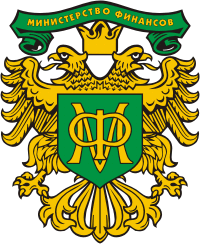 СОТРУДНИКОВ
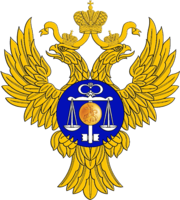 БОЛЕЕ
80
ПРОГРАММНЫХ ПРОДУКТОВ
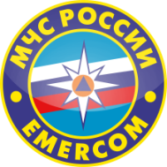 ИСПОЛЬЗУЕМЫЕ ТЕХНОЛОГИИ
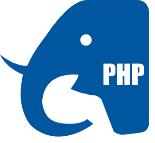 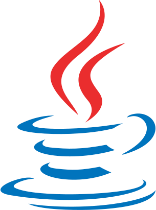 php
java
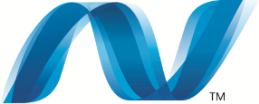 .net
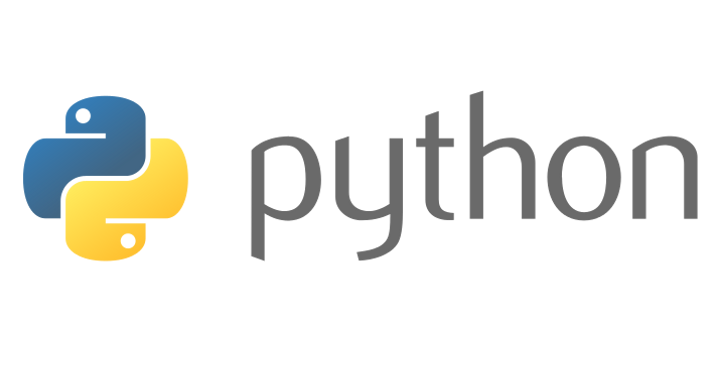 python
БЭКЕНД-ТЕХНОЛОГИИ
СУБД
ПОРТИРОВАНИЕ МИС. ПОСТАНОВКА ЗАДАЧИ.
ЦЕЛИ ЭКСПЕРИМЕНТА
МЕДИЦИНСКАЯ ИС
«БАРС.Здравоохранение-МИС»  - решение для автоматизации деятельности стационаров и поликлиник, включая обмен данными между ЛПУ и централизованный сбор показателей со всей сети медучреждений.
Снижение стоимости внедрения и поддержки
Переход к свободному ПО
Унификация
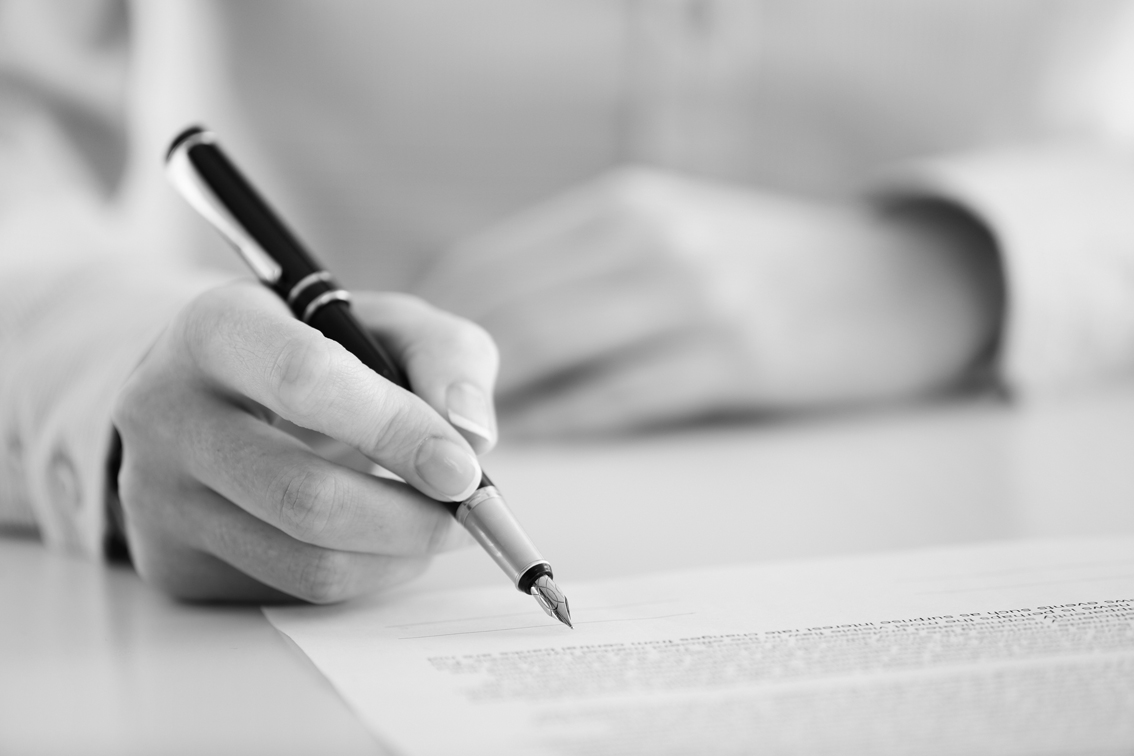 ТЕХНОЛОГИЧЕСКИЕ ВВОДНЫЕ:
Трехзвенная архитектура;
Тонкий веб-клиент;
Тонкий веб-сервер;
Толстый сервер БД;
ОЦЕНКА
ВЕБ ИНТЕРФЕЙС:
СТАТИСТИКА ПО ОБЪЕКТАМ:
ЭКСПЕРИМЕНТ С ORA2PG
ПЕРЕНОС СТРУКТУРЫ БД И ДАННЫХ
прошел с минимальными проблемами
ПЕРЕНОС ПАКЕТОВ И ПРОЦЕДУР
Пакты разбиваются на схемы, что нас не устраивает
Вызов функций без использования результата не дополняется «perform»
конструкция begin select into exception end не дополняется ключевым словом strict
ПРОЧИЕ ПРОБЛЕМЫ
Вложенные функции
Системные обьекты Oracle
Переменные пакетов
КОНВЕРТАЦИЯ ПАКЕТОВ И ПРОЦЕДУР
РАЗРАБОТКА СОБСТВЕННОГО КОНВЕРТЕРА:
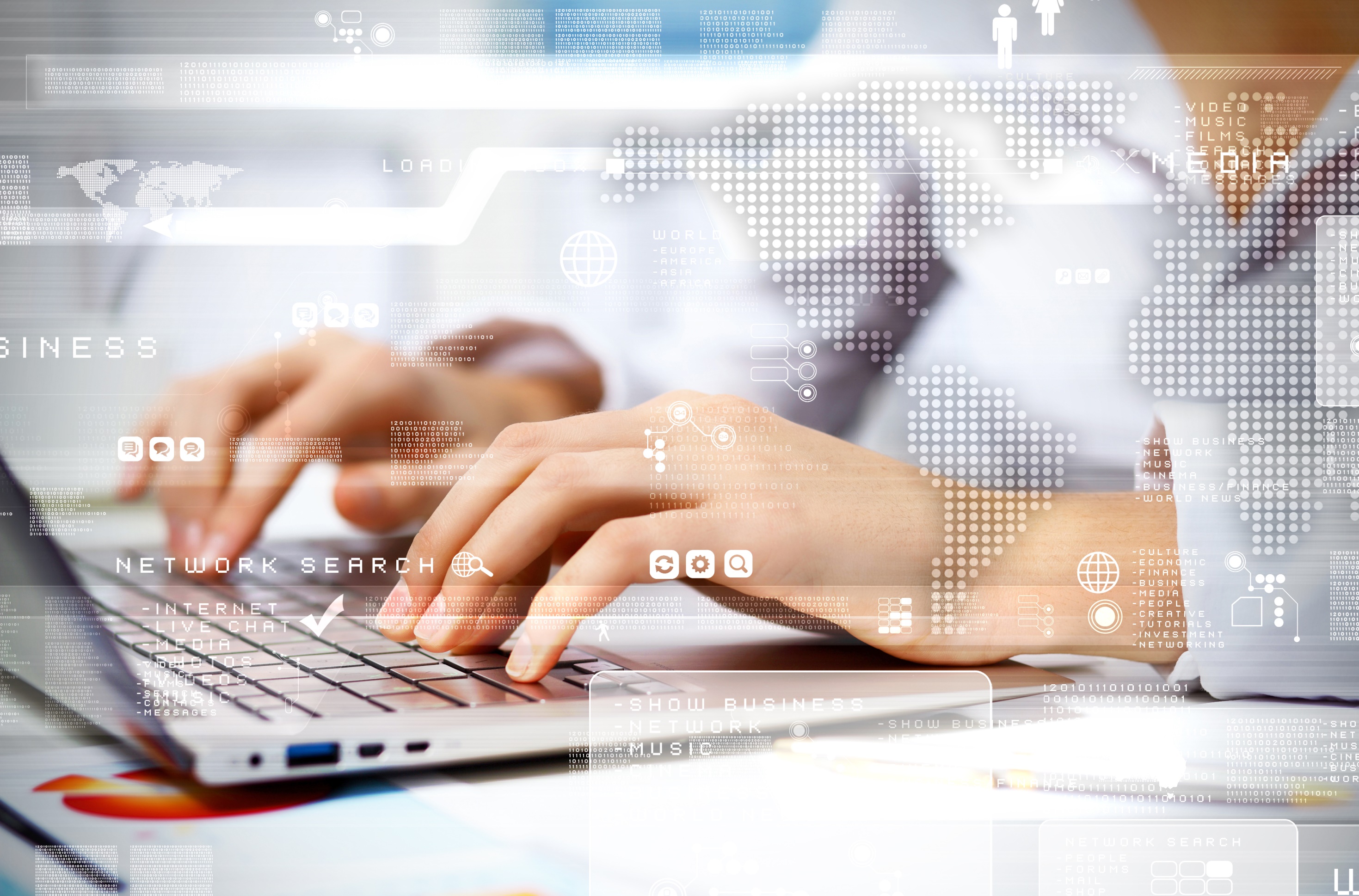 Разбор 
исходного кода
 ( ANTLR3 )
Выдача результата
Преобразования
ПРЕОБРАЗОВАНИЯ. ОСНОВНЫЕ МОМЕНТЫ.
Сохранение комментариев
Вложенные функции и процедуры
Процедуры заменяются на функции с такой же сигнатурой
(но, возможно, с возвращаемыми значениями, если были OUT-параметры)
OUT-параметры. Преобразование передачи параметров по ссылке на возвращаемые композитные объекты с полями.
Пакеты разбиваются на составляющие их процедуры и функции со сквозным именованием.
В sql-запросах (+) заменяется на outer join
ПРЕОБРАЗОВАНИЯ. ПРОЧИЕ МОМЕНТЫ.
Добавляется perform перед вызовом функциями, 
если не используется возвращаемое значение
Добавляется strict к returning into
Убирается from dual
Некоторые oracle-функции заменяются на их аналоги
(nvl, sysdate, dbms_output, raise_application_error)
Добавляются декларации для переменной цикла
У for reverse меняются местами индексы
Заменяются типы данных
НЕИМЕНОВАННЫЕ БЛОКИ
Невозможно передать параметры внутрь блока
Невозможно получить результат выполнения
ПРОБЛЕМЫ:
4750 - PL/SQL неименованных блоков
Временные функции.
Переписать все блоки на постоянные функции.
РЕШЕНИЯ:
Научиться передавать параметры и возвращать данные
Нами подготовлен концепт патча, который реализует искомую функциональность.
РЕЗУЛЬТАТЫ ЭКСПЕРИМЕНТА
Мигрировали структуру БД, данные с использованием ora2pg
На базе Antlr3 + грамматики + преобразование смогли мигрировать более 90% кода
Оставшиеся 10% переносятся, адаптируются вручную, учитывая специфику СУБД
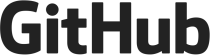 https://github.com/barsgroup/plsql-postgresql-converter
ЧТО ДАЛЬШЕ?
Доработка конвертера
Доведение до Готовности к промышленной эксплуатации
АДАПТАЦИЯ патча к PG в части неименованных блоков с параметрами
РОСТ КОМПЕТЕНЦИИ в части больших высоконагруженных систем
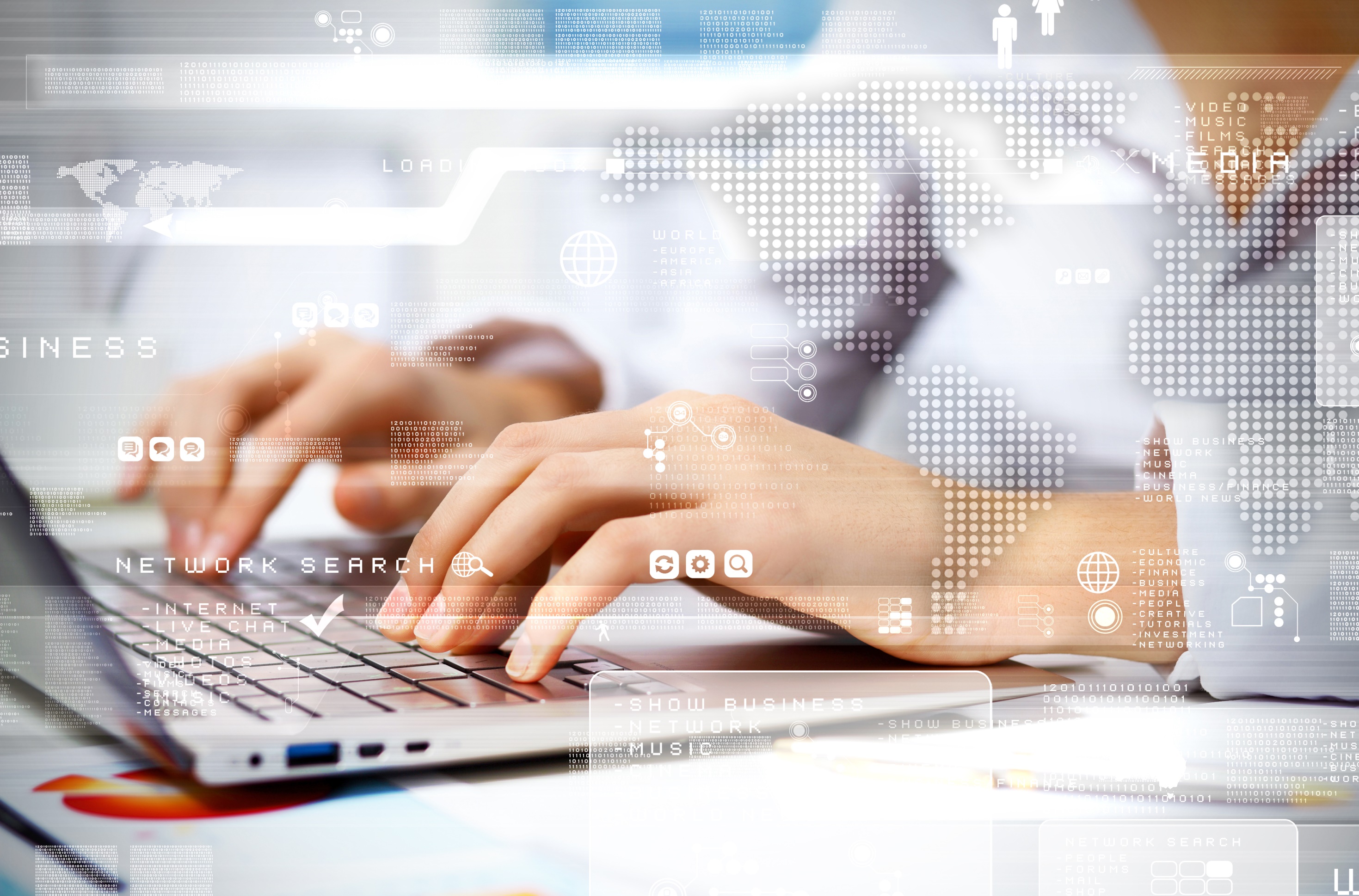 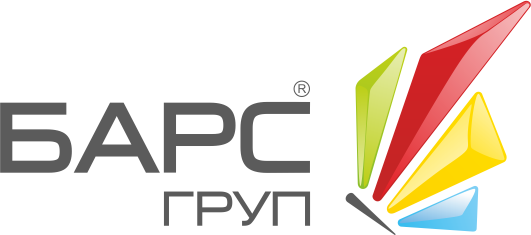 СПАСИБО ЗА ВНИМАНИЕ